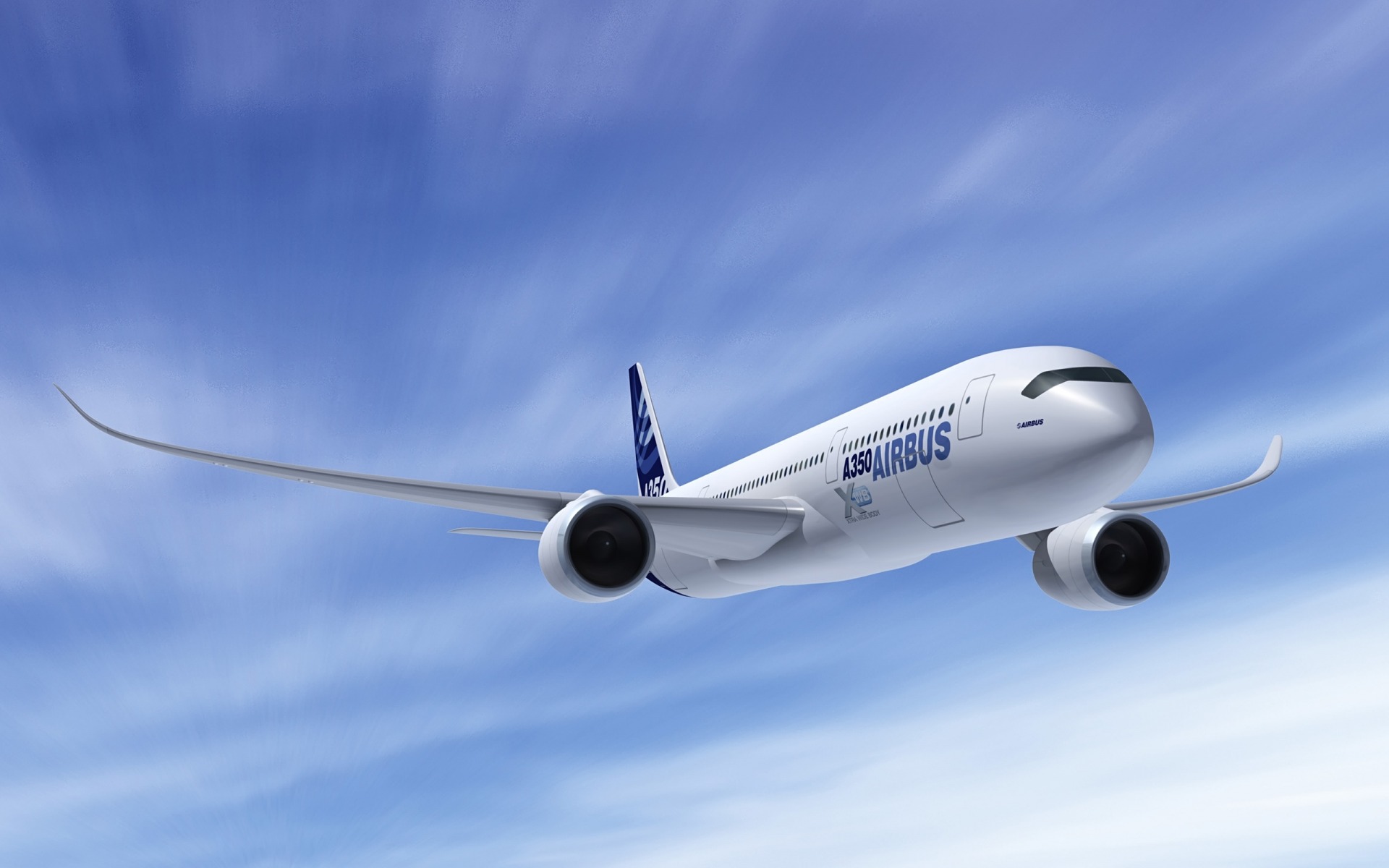 에일러론 형상개조를 통한RC항공기의 착륙안정성 개선
팀명 : MIDAS
팀장 : 김준영
팀원 : 손승우, 장원준, 정재욱, 조현승, 주종인
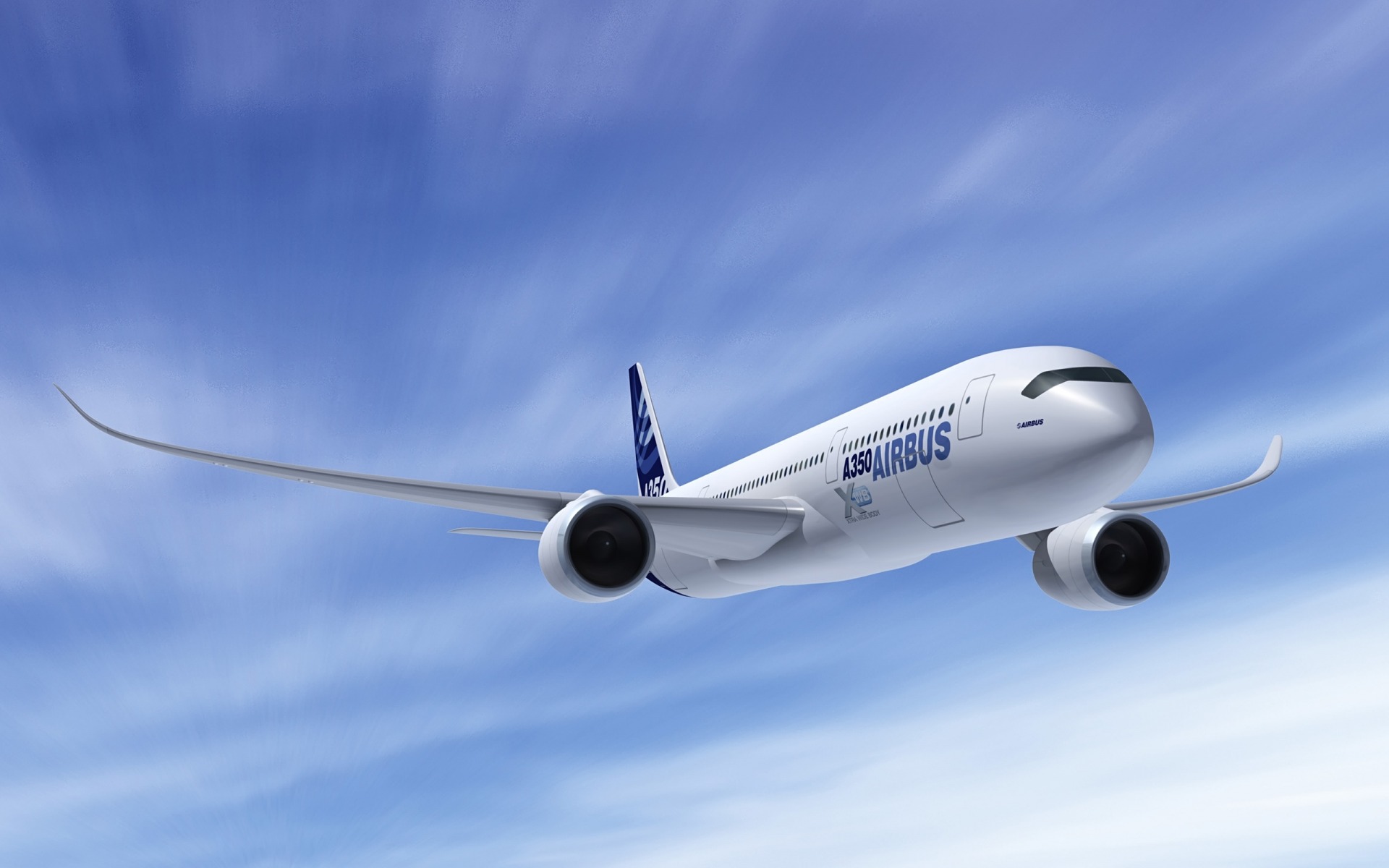 I N D E X
동기 및 목적

관련 제품 및 기술

구현 내용 및 차별점

현실적 제한요소 및 해결방안

일정 및 역할

비용
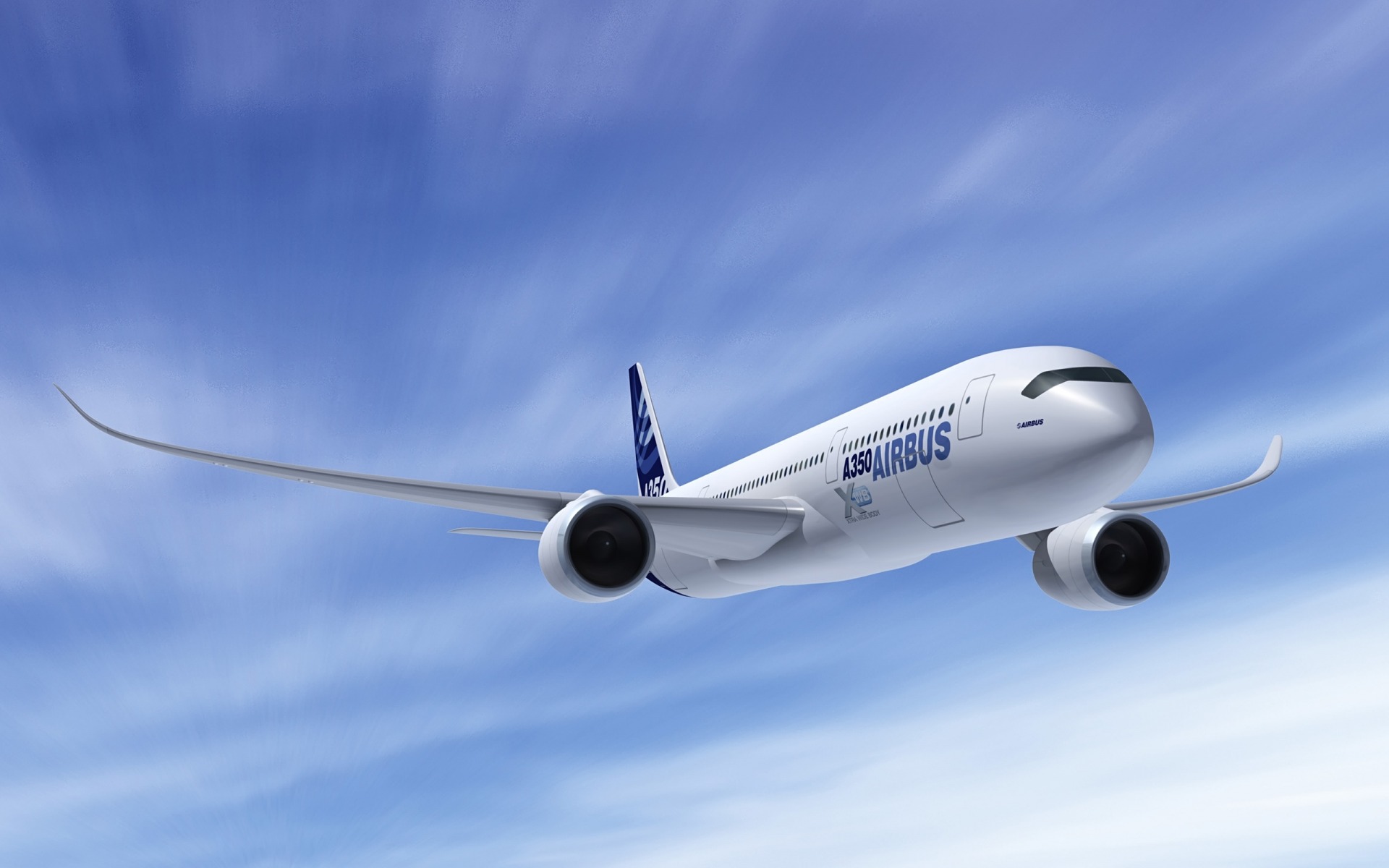 동기 및 목적
= RC비행기의 착륙실패사례
https://youtu.be/J5jtHvtAZ3c
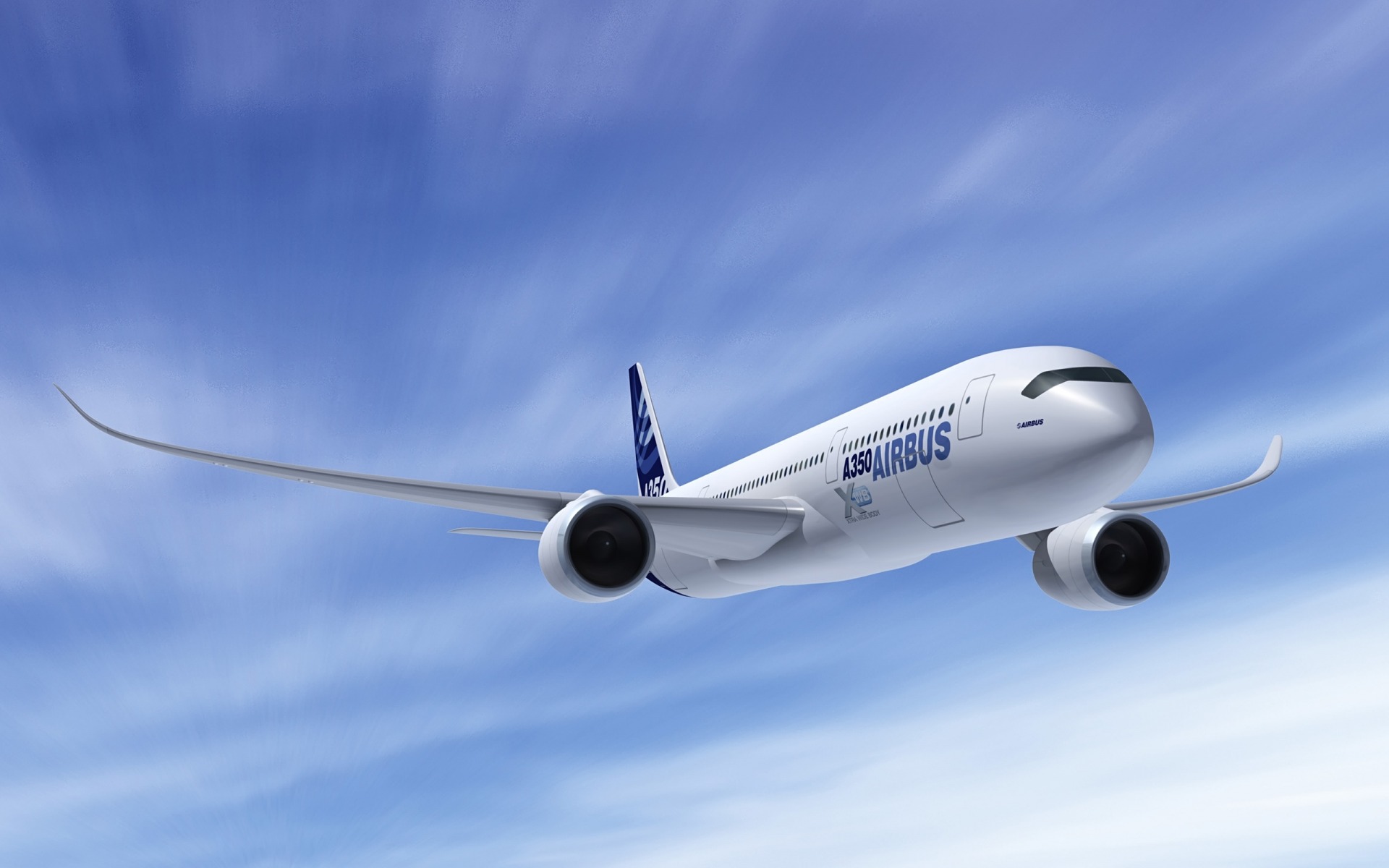 동기 및 목적
RC비행기 착륙 시 양력을 향상시켜 충격을 적게 받도록 하여 파손 사고율을 감소시킨다.

RC비행기 조종 미숙련자들이 착륙을 시킬 때 좀 더 수월하게 하도록 한다.
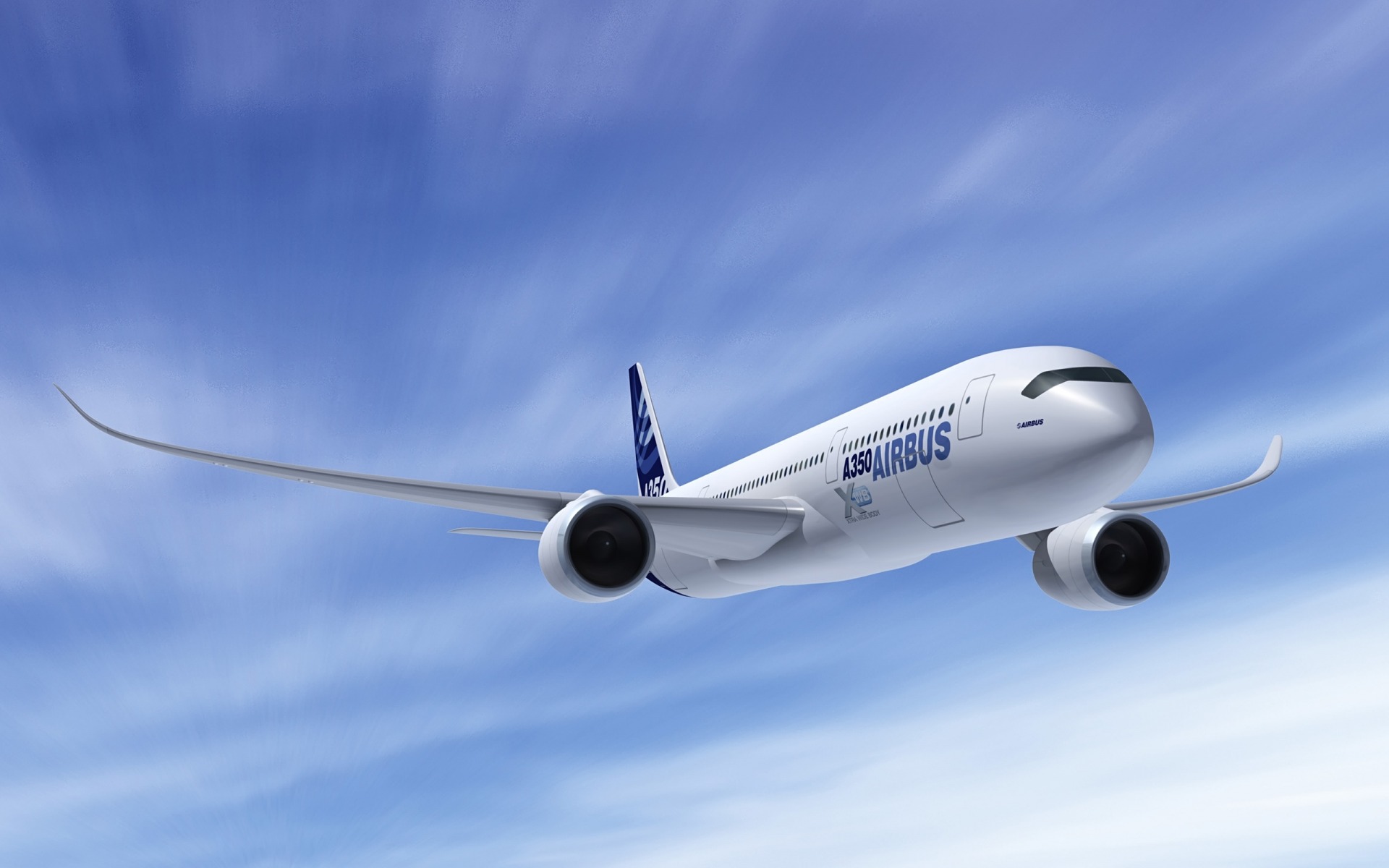 관련 제품 및 기술
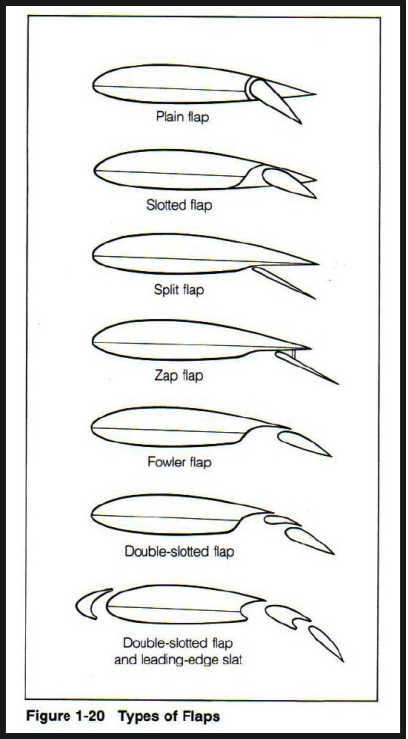 플랩(Flap)

날개의 익형에 변형을 주어 양력을 증가시키는 기술

이착륙 보조용으로 사용된다.
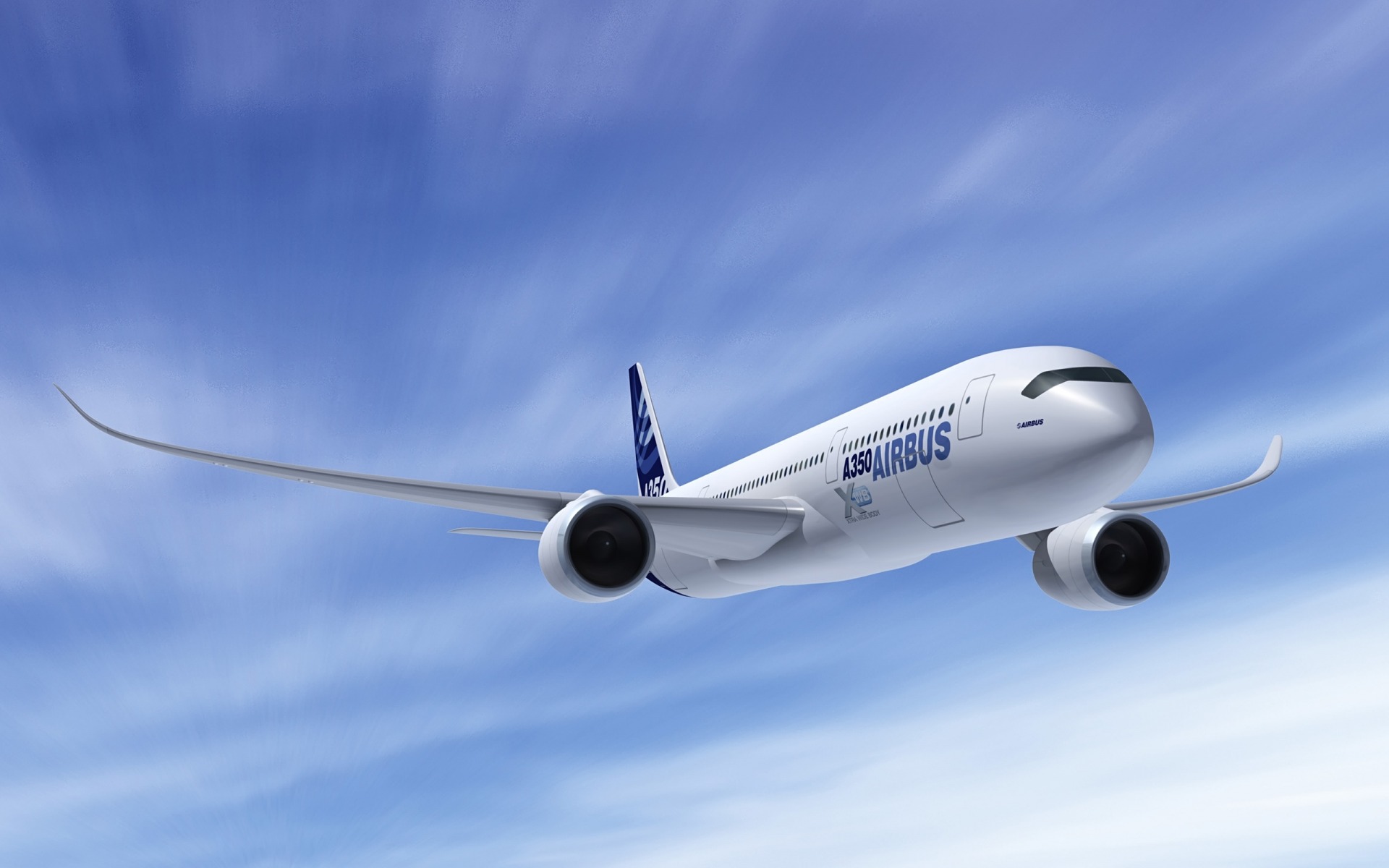 관련 제품 및 기술
파울러 플랩(Fowler Flap)

목표로 하는 에일러론의 형상변환 모양과 가장 흡사한 고양력 장치 형태

날개의 뒷부분을 뒤로 밀어 양력을 더함
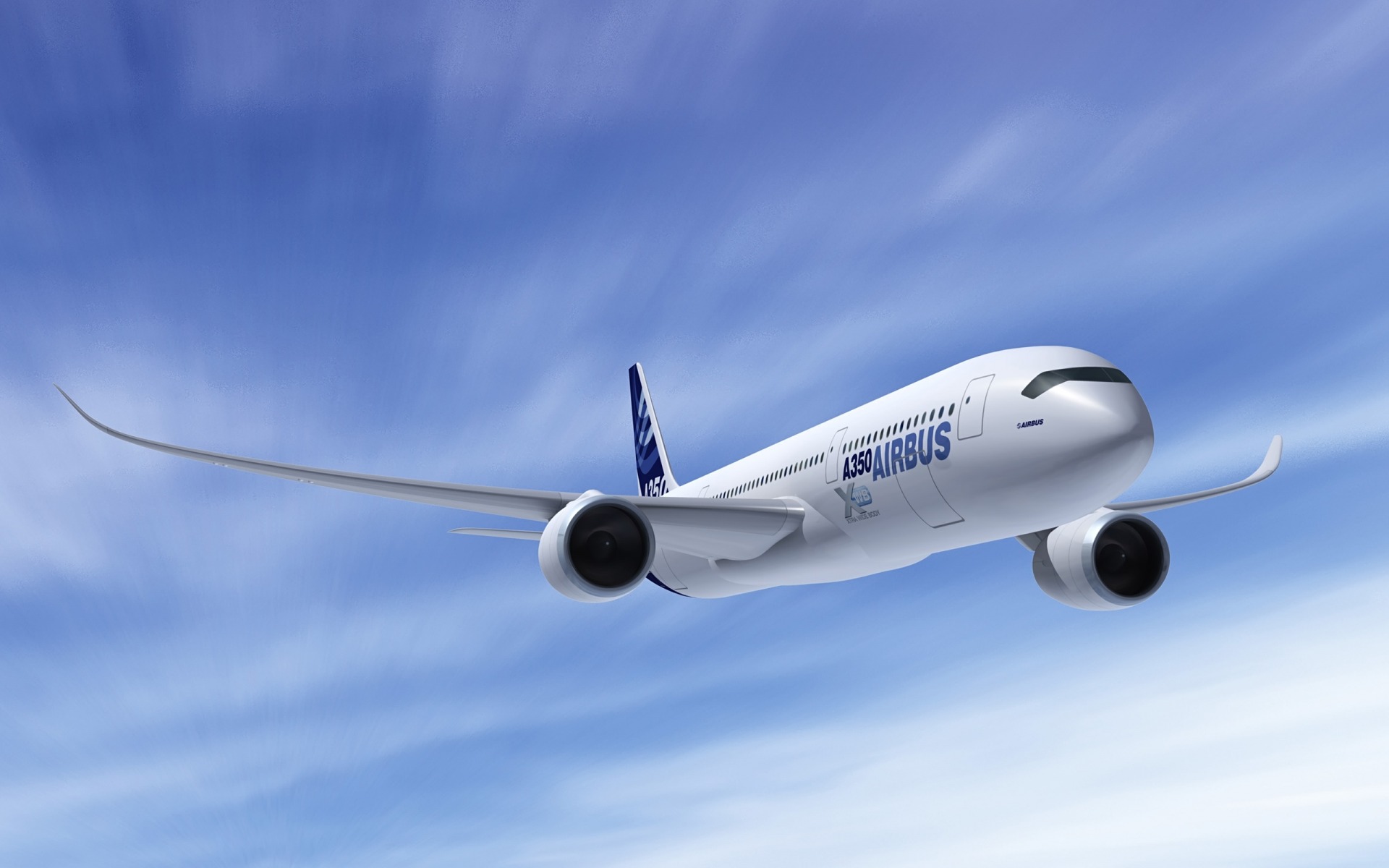 구현 내용 및 차별점
구현 내용

에일러론에 플랩 기능을 첨가하여 양력 증가 효과를 낼 수 있게 함

형상설계 후 시뮬레이션을 통해 양력 증가 효과를 증명한다.
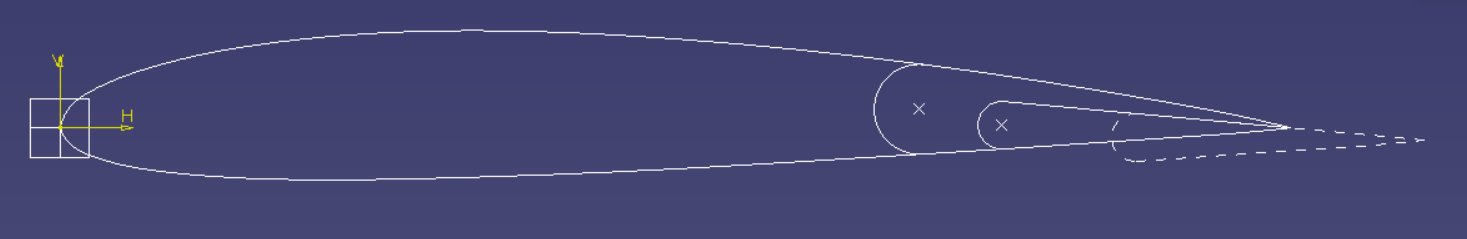 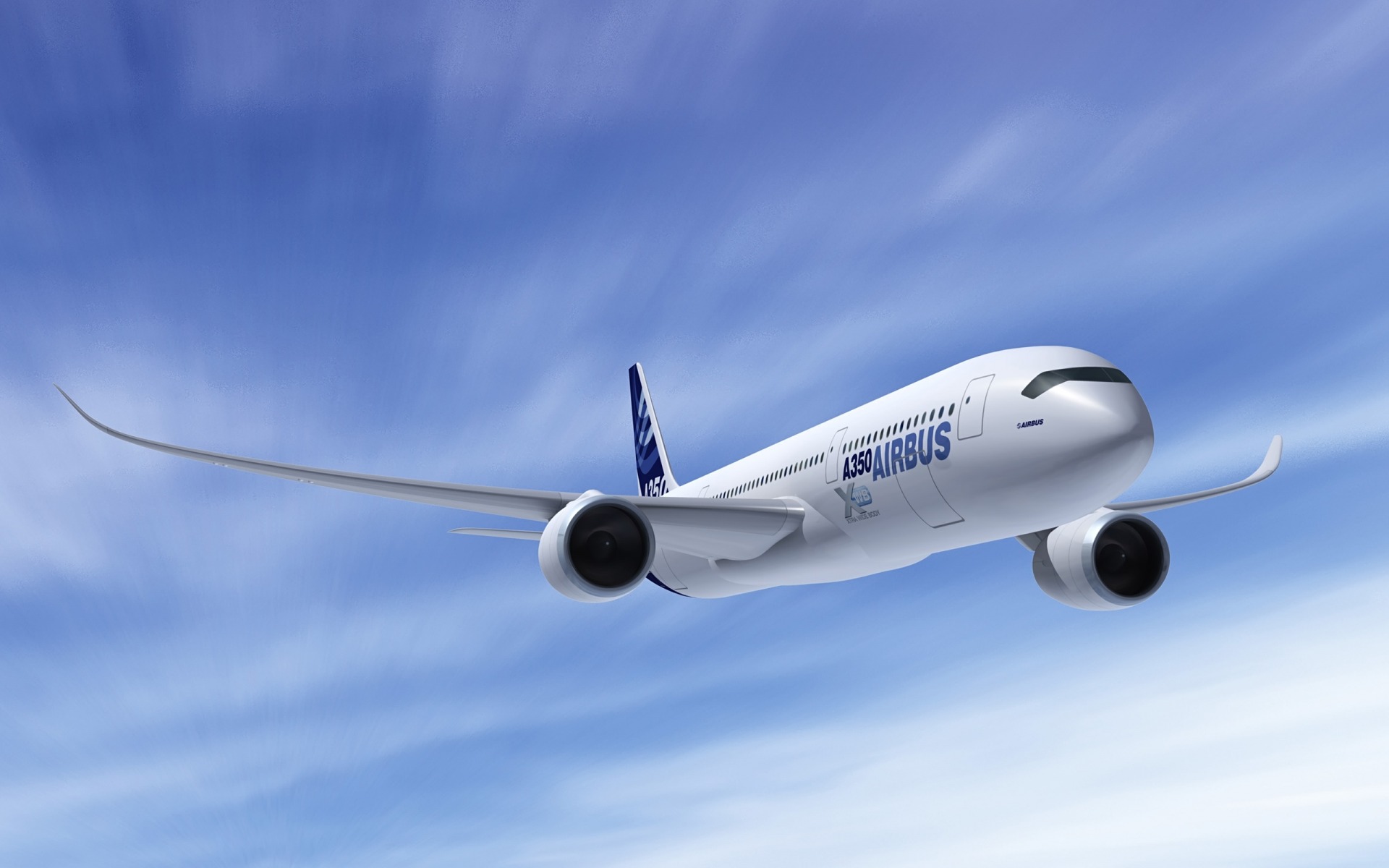 구현 내용 및 차별점
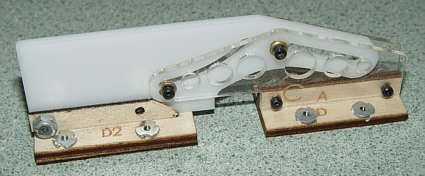 구현 내용

3D프린팅을 통해 제작된 플랩 작동용 기계장치를 에일러론에 장착한다.

2개의 소형 서브모터를 장착하여 플랩을 작동시킨다.
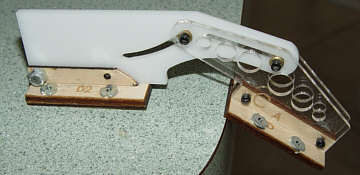 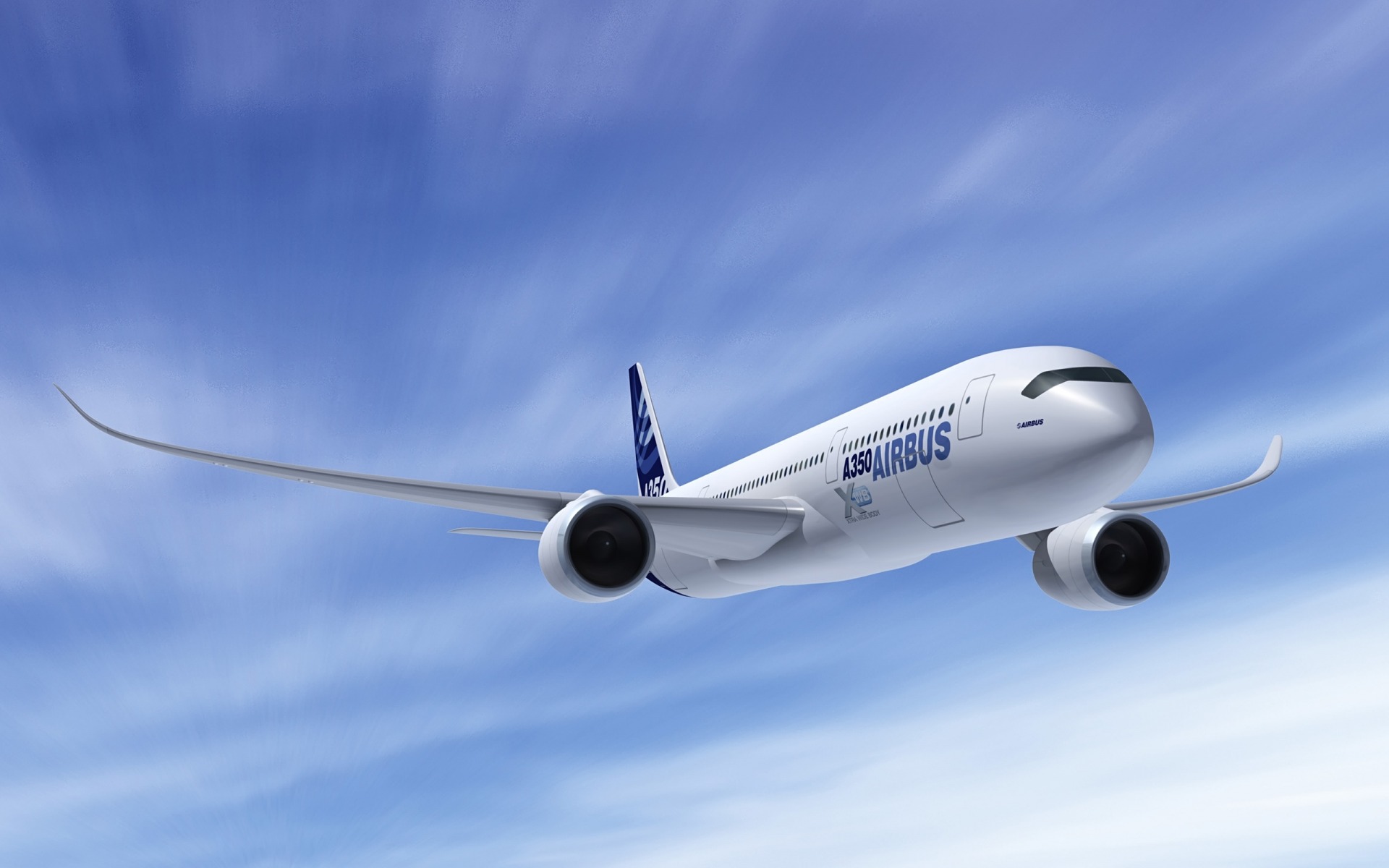 구현 내용 및 차별점
구현 내용

실제 시험비행 시 주날개에 압력센서를 부착하여 압력 측정 후 양력을 계산하여 변화 정도를 수치적으로 나타낸다.

플랩으로 인해 발생한 추가 무게(서브모터 및 구동장치)에 대한 양력 증가의 효율을 계산한다.
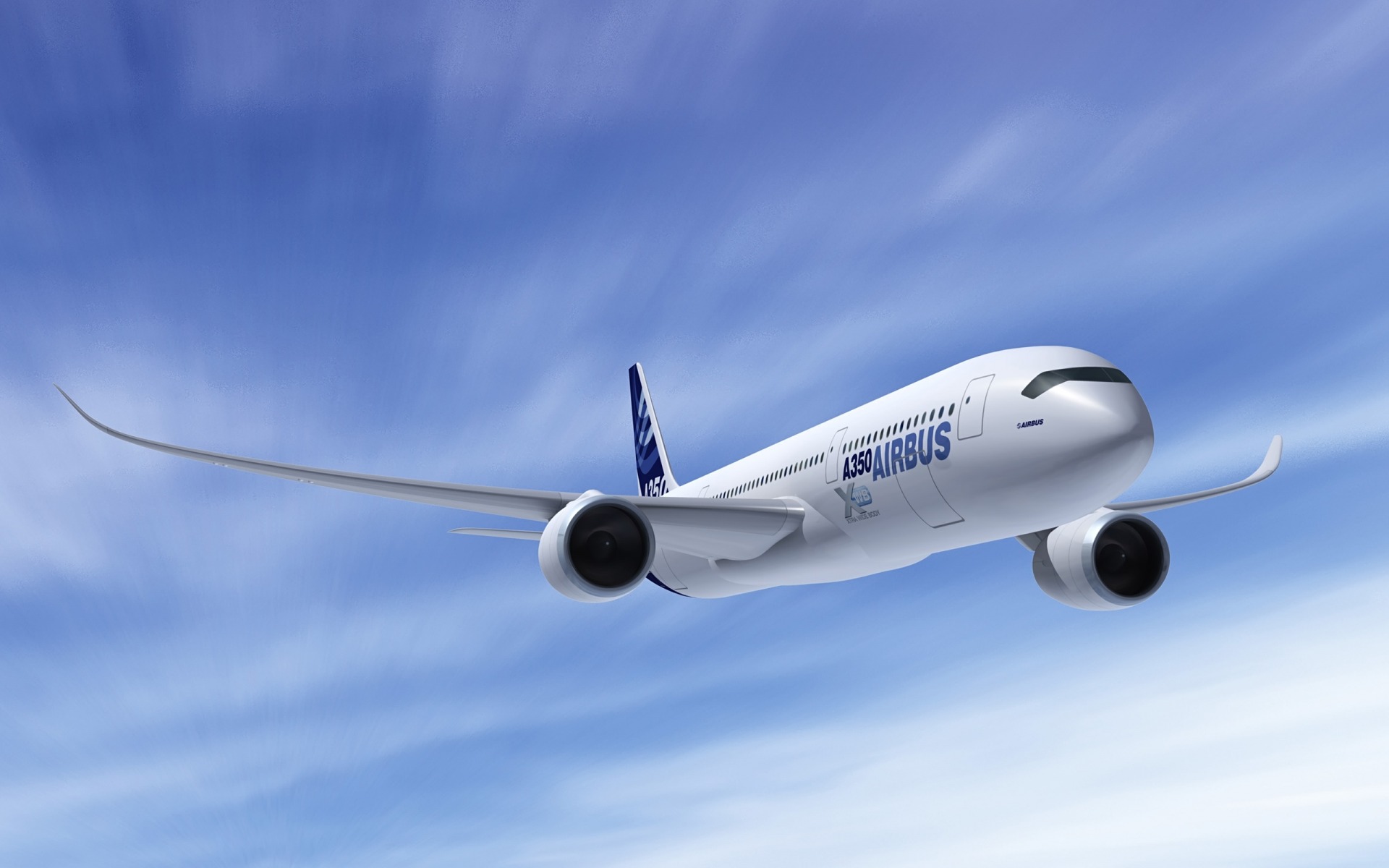 구현 내용 및 차별점
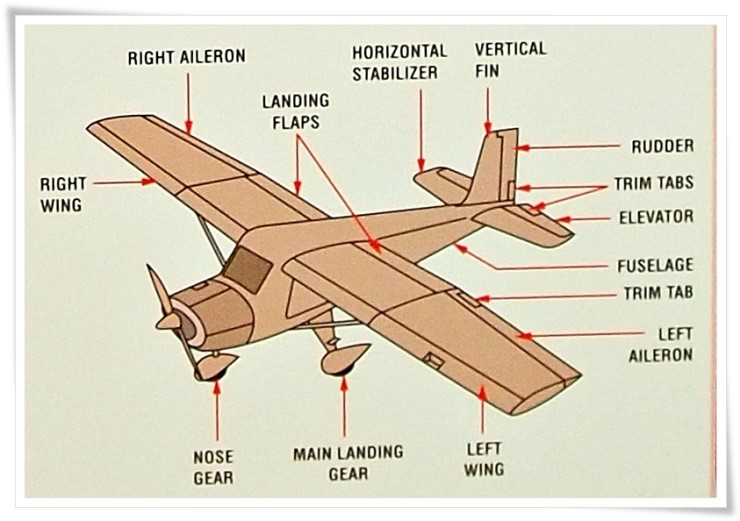 차별점

에일러론과 플랩이 따로 부착된 기존의 항공기와는 달리 두 가지가 합쳐져 있음

에일러론만 있는 RC비행기에 적용시켜 플랩의 효과를 더할 수 있음
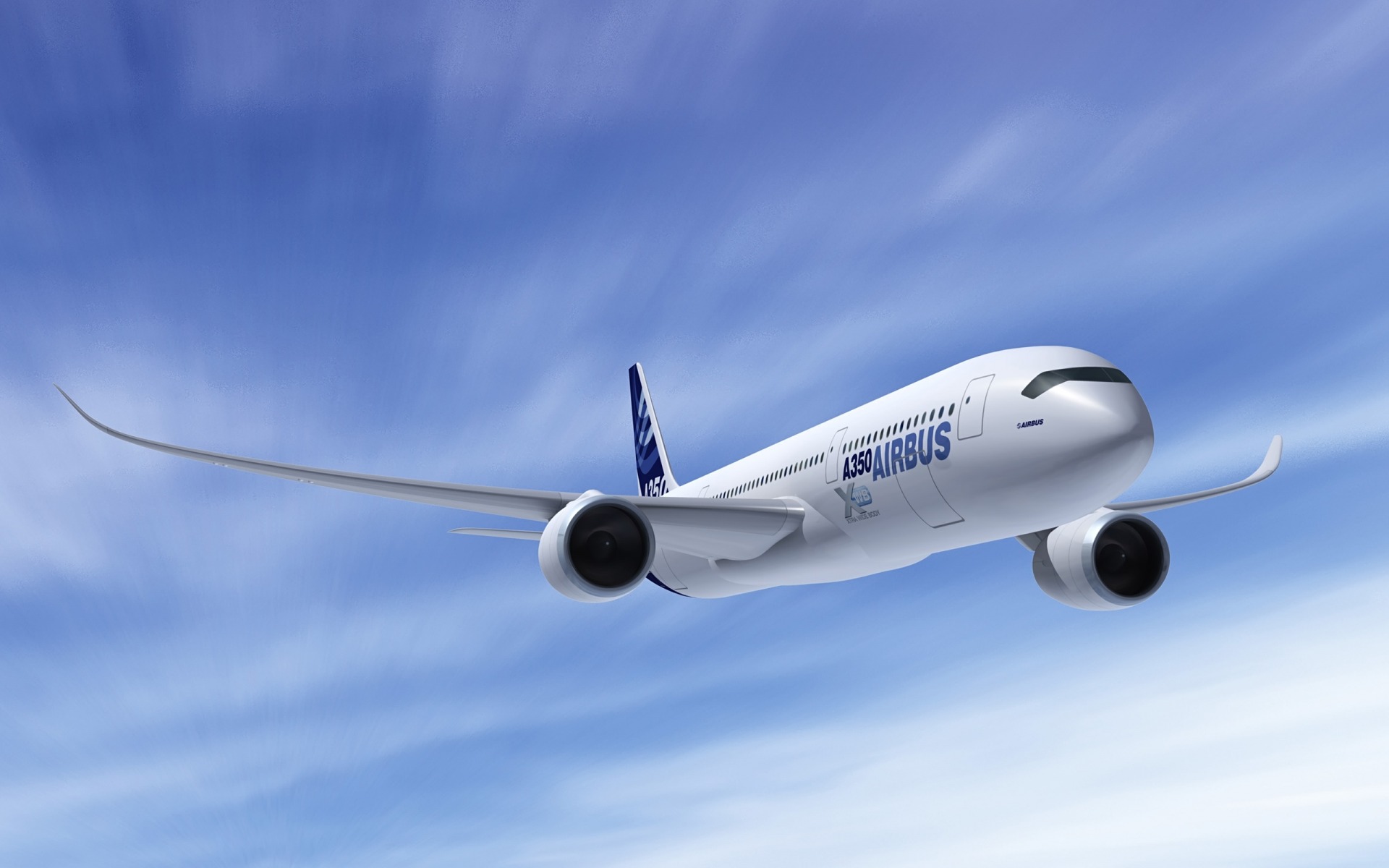 현실적 제한요소 및 해결방안
제한요소 1
에일러론과 플랩의 동시작동 가능 여부

해결 방안
플랩 작동 장치 자체를 에일러론에 장착하여 힌지를 설치
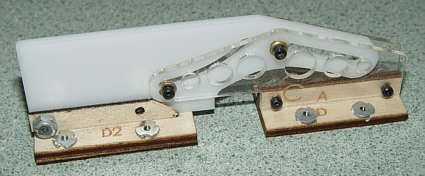 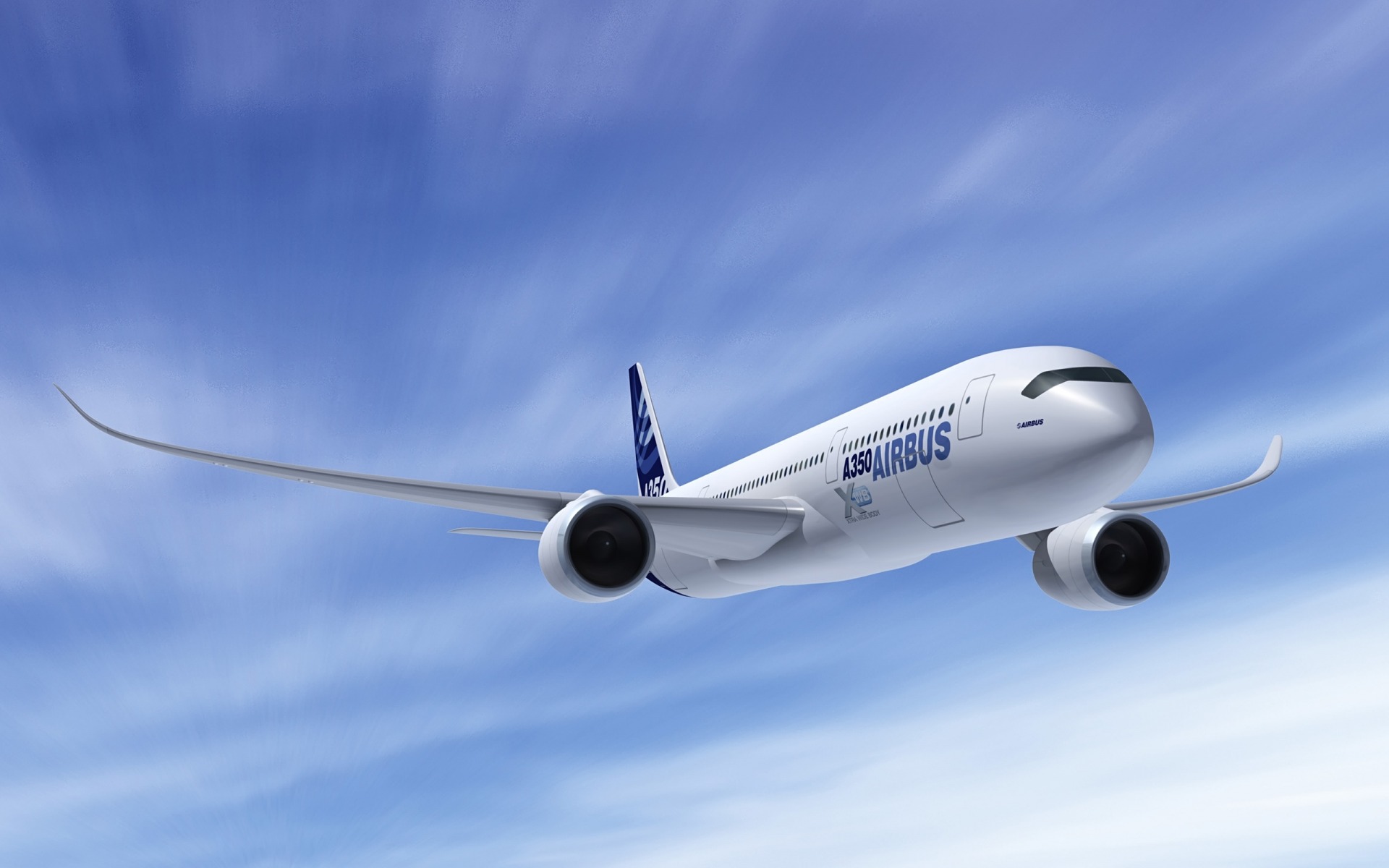 현실적 제한요소 및 해결방안
제한요소 2
RC비행기 조종사의 부재

해결 방안
RC비행기 조종 숙련자에게 요청한다.
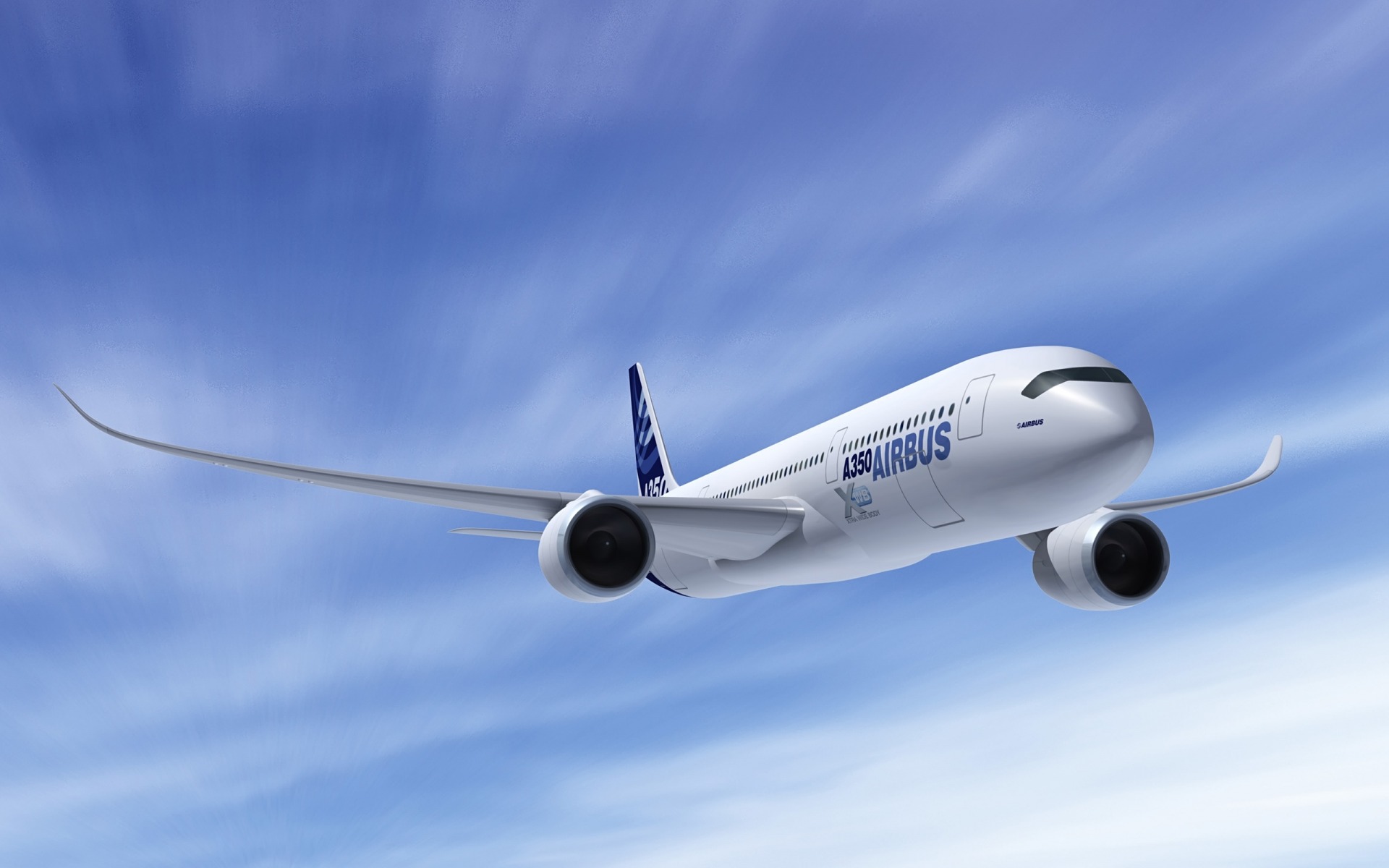 일정 및 역할
일정
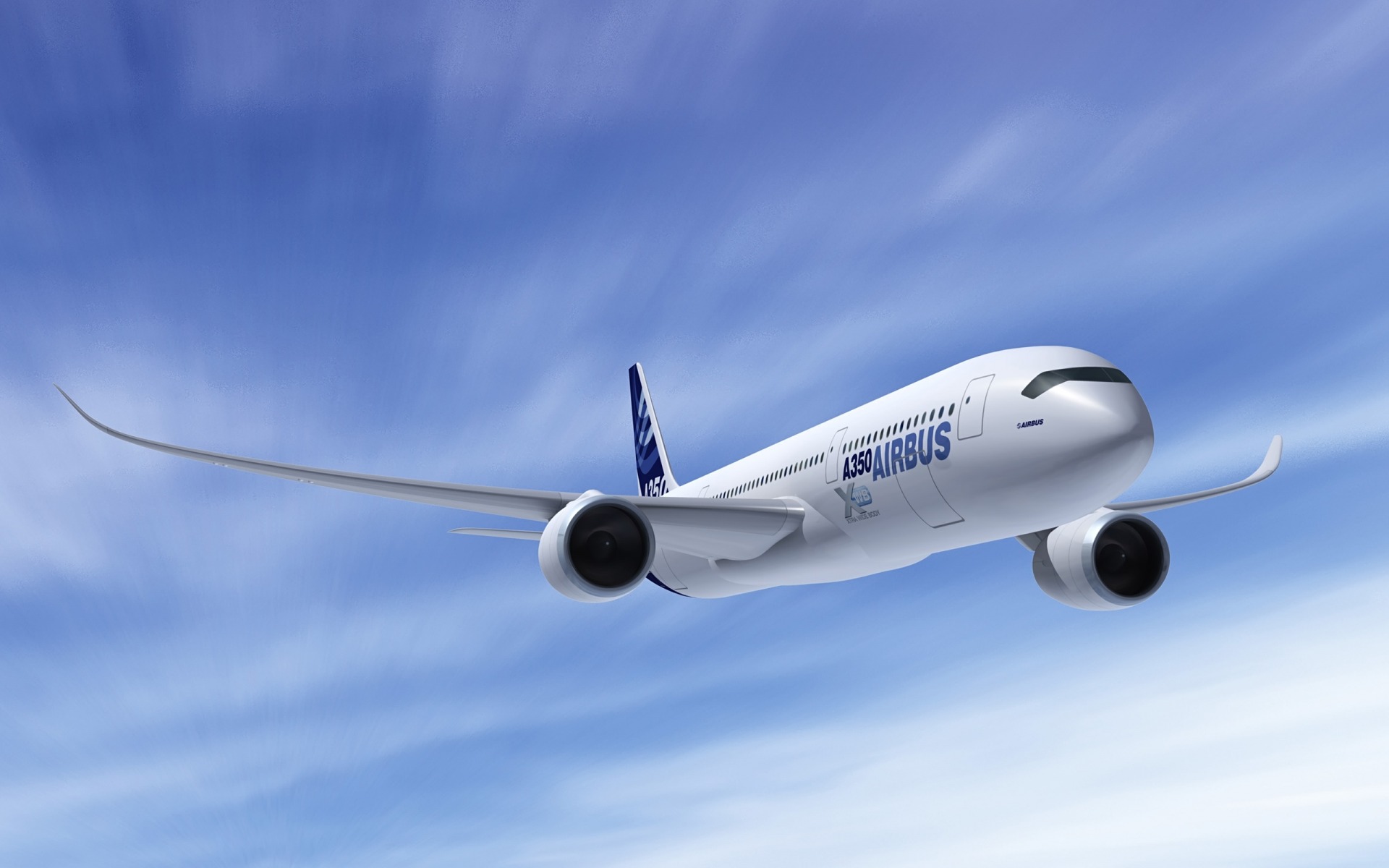 일정 및 역할
역할
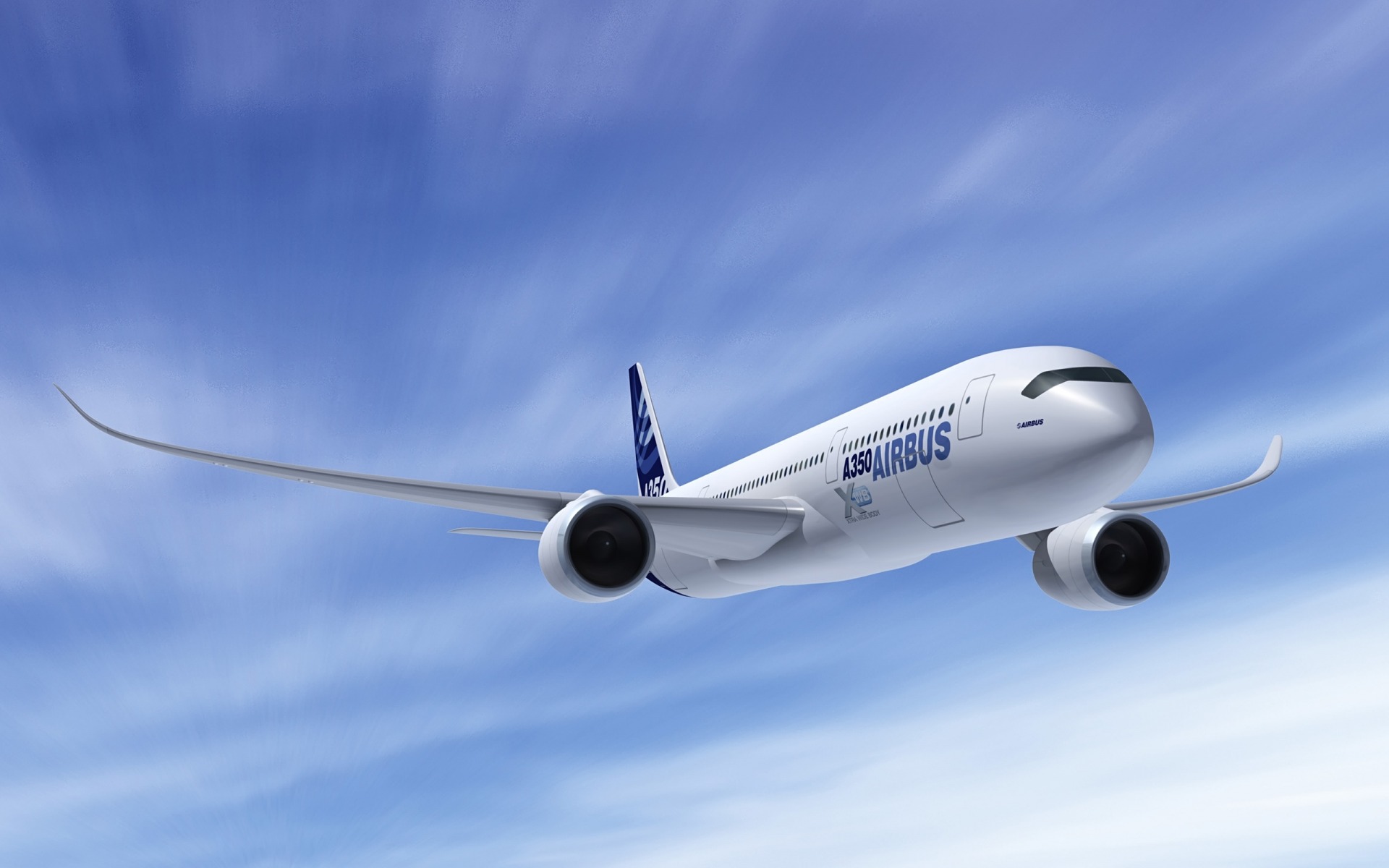 비용
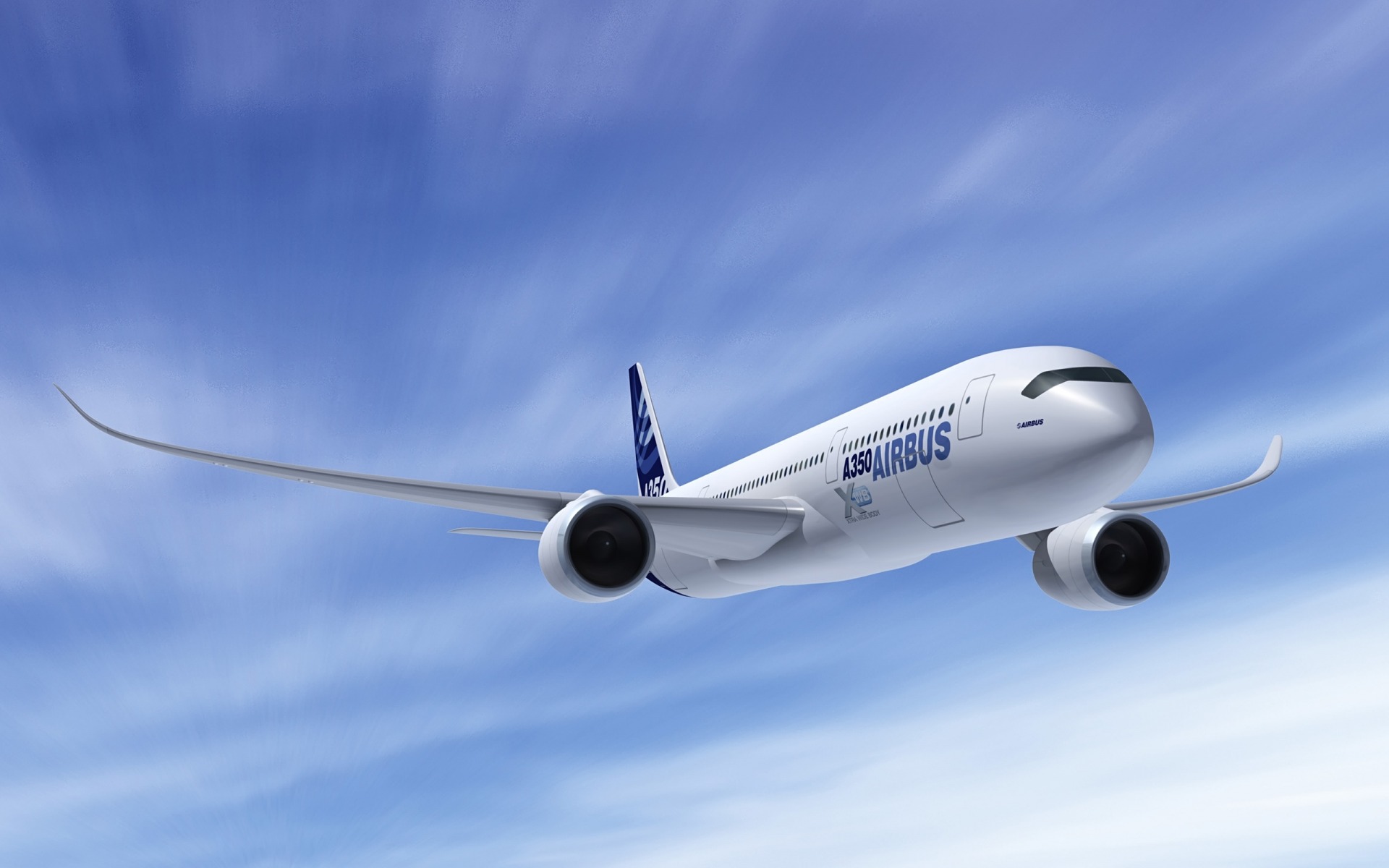 Q&A